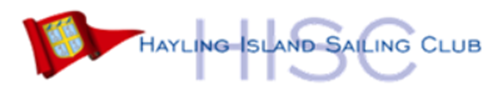 Update on Review of Unincorporated Status
Spring General Meeting 2025
V9
Agenda Item 4
What is it about?
Why look at it now?
The review and its outcomes
Where do we go from here?
What is it about?
The Club became an ‘unincorporated association’ in 1957.
Being unincorporated has risks and benefits.
Flexibility with Rules
Little formality re reporting
Liability rests with members
Liability is unlimited
Protection relies upon insurance
Club is not a legal entity and so cannot easily contract with 3rd parties
Club cannot hold assets
The landscape is changing so it’s important to check that the
benefits and risks of being unincorporated remain in balance.
[Speaker Notes: Itchenor, Chichester, Parkstone,]
Why look at it now?
RYA and Sport England strongly recommend clubs to incorporate, i.e. become a Limited Company
Many have done so including all the clubs in the Harbour, except HISC (MRSC completed last month)
Club turnover now tops £2M - for size and complexity HISC is an outlier in the UK
Last reviewed by General Committee in 2014; decided not to
Existing risks remain and new risks have emerged and are increasing
The risks and benefits of being unincorporated are out of balance and the Strategy Committee recommended to GC that our position be reviewed.
Review Process
The working group has been the Strategy Committee and is now joined by Caroline Alster. Work to date:
Reviewing the strategic risks and considering options for risk mitigation
Reviewing advice, information and case studies from RYA and other clubs
Meeting clubs who have become incorporated
Identifying what would need to be done to incorporate
Looking at resources needed to do the work
Developing an outline road map, with estimated timescales and milestones to aid decision making
Review Outcomes
The landscape has changed in subtle but significant ways since 2014
Banks are harder to deal with due to new legislation regime
Know Your Client legislation/ anti- money laundering rules tougher
Much more demanding about evidencing income and outgoings
Insurance is becoming more difficult as insurance companies want to deal with a legal entity
Other risks such as Safeguarding are escalating
The rate of change is quickening
Serious concerns that HISC could be overtaken by events and not be able to operate effectively as an unincorporated body
[Speaker Notes: Harder to defend our position and a decision not to follow our sport governing body advice]
Review Outcomes
Clear requirement for us to safeguard members and the future of the club by looking at all options.
Consensus emerging at General Committee that considering incorporating is the right thing for club and members.
Now time to report to members before we do anything else.
Where now?
No final decisions have been made.
This report is to advise members that General Committee are going to continue to investigate options and will probably bring recommendations to make a change to future meetings.
Nothing to vote on today.
Key principles for any change
The Club culture must be maintained
Minimal noticeable difference to members in the structure and general operation of the Club
Minimal changes to rules and bye-laws beyond what is required by Company law
No fundamental changes to structure of subscriptions and fees
Critical Considerations
Process of developing any recommendation must be transparent
Members must be consulted 
Members must have good information and opportunity to inform any decision
Good communication will be essential, so the plan is for:
Drop-in consultation sessions
Regular roundups and progress updates by e-mail
Information on the website and Club noticeboard
Clear channel for members’ questions
FAQ document – constantly updated to respond to members’ questions
Easy access to relevant documents for members to review
Timeline and Process
If events don’t overtake us and require a faster approach, the earliest we would consider making the change would be January 1st, 2027.
If the recommendation from General Committee is to incorporate, two separate member votes would be required:
First: to adopt an enabling change to Rule 2.2 to permit the Club’s assets to be transferred to a new entity. Proposing 2025 AGM.
Second: for the club to incorporate. Proposing 2026 SGM.
Incorporation would then happen January 1st 2027.
Next Steps
Retain legal and financial advice
Clarify the implications re:
Tax
Stamp duty
Rates
VAT
HISTT
Obtain HMRC tax clearances
Prepare documentation for members to review and contribute to
Implement the plans for member communications, starting with consultation sessions
Continue developing the critical path and project plan.
Summary
Risks to the club are now different and changing quickly
Want to approach this steadily, but may need to accelerate if forced by external circumstances
Incorporation would better protect members and the Club
A lot of work to be done
Keen to inform members at this early stage of our thinking.